Nervous Tissue
Objectives
Intoduction
Morphology of a Neuron
Types of Neuron
Neuroglia
Myelinated and unmyelinated Axons
Peripheral Nerve
Sensory and motor Ganglia
Cellular Components of the Nervous System
Neurons
Glia 
(support cells)
[Speaker Notes: Wheater’s Functional Histology; 5th edition, 2006, Young, Lowe, Stevens and Heath; Churchill Livingstone Elsevier, Fig 7.4d
Nervous tissue is the third of the four basic tissue types. Neurons have many cytoplasmic processes, and are best appreciated with special stains that employ heavy metal impregnation. These classic neuronal stains were developed by the pioneers of neuroanatomy: Ramon y Cajal and Golgi. Both neurons and supporting glia arise from the embryonic neuroectoderm.]
Generic neuron
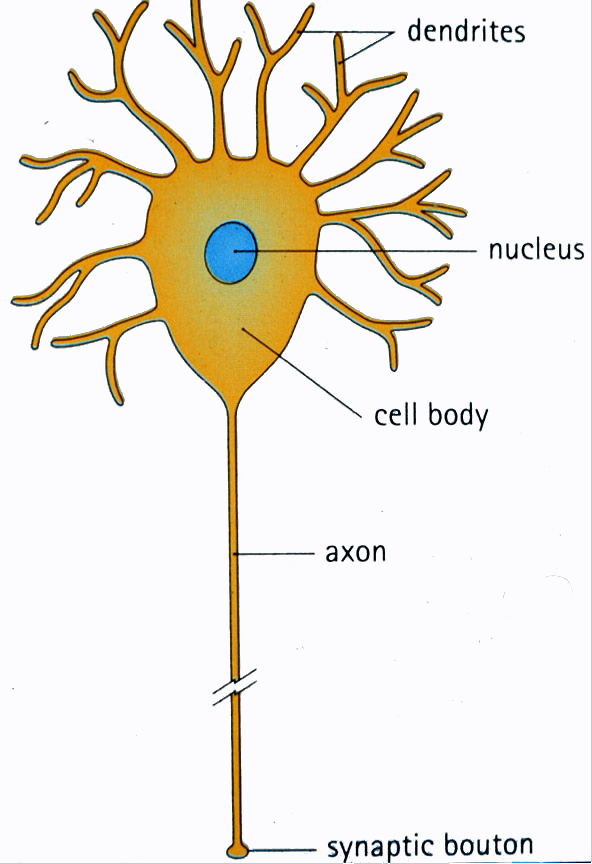 Large cell body (aka soma or perikaryon)
Large, euchromatic nucleus (and usually a prominent nucleolus)
Extensive cytoplasmic extensions:
Dendrite(s): single or multiple extensions specialized for receiving input
Axon: single, large extension specialized for conveying output (in humans, can be up to 1.5m in length)
[Speaker Notes: Human Histology, 2nd edition, Stevens and Lowe, Mosby; Fig. 6-1]
Motor neuron with Nissl bodies
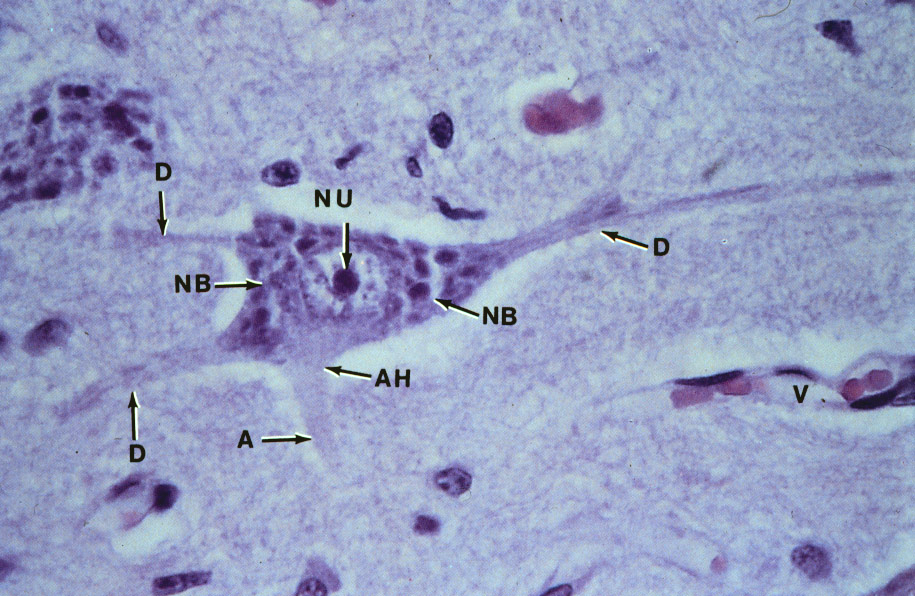 D
NU
N
D
NB
NB
AH
V
A
D
A-axon		D-dendrite	N-nucleus	NB-Nissl body
AH-axon hillock 	V-blood vessel	NU-nucleolus
[Speaker Notes: Color Atlas of Basic Histology; 1993; Berman; Appelton and Lange; Fig 6-4]
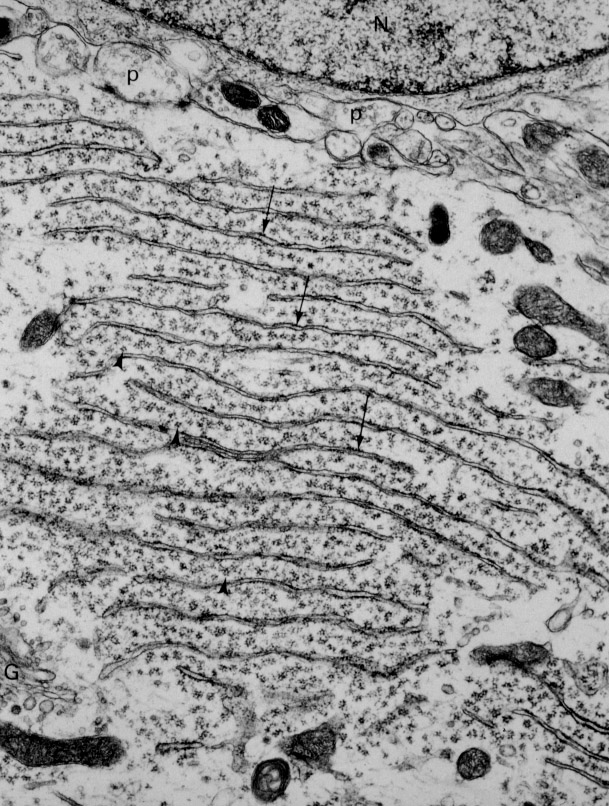 Nissl substance is rough endoplasmic reticulum
[Speaker Notes: Cell and Tissue Ultrastructure – A Functional Perspective; 1993; Cross and Mercer, Freeman and Co.; Page 127]
Synapses can form between many different parts of neurons and between a neuron and a non-neuronal cell, e.g., a muscle or a secretory cell.
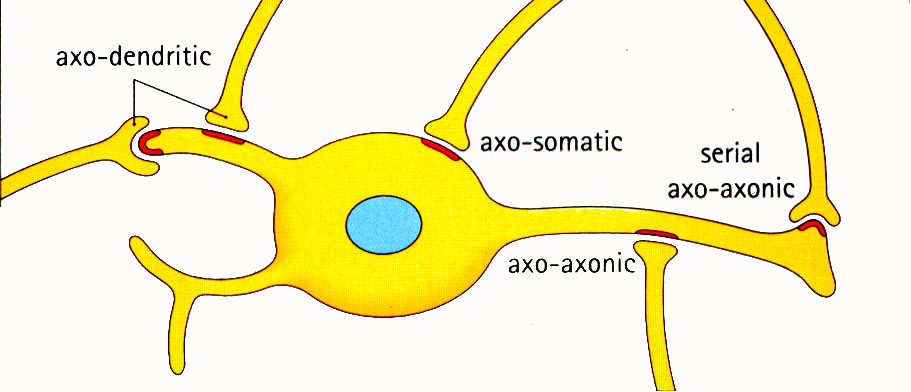 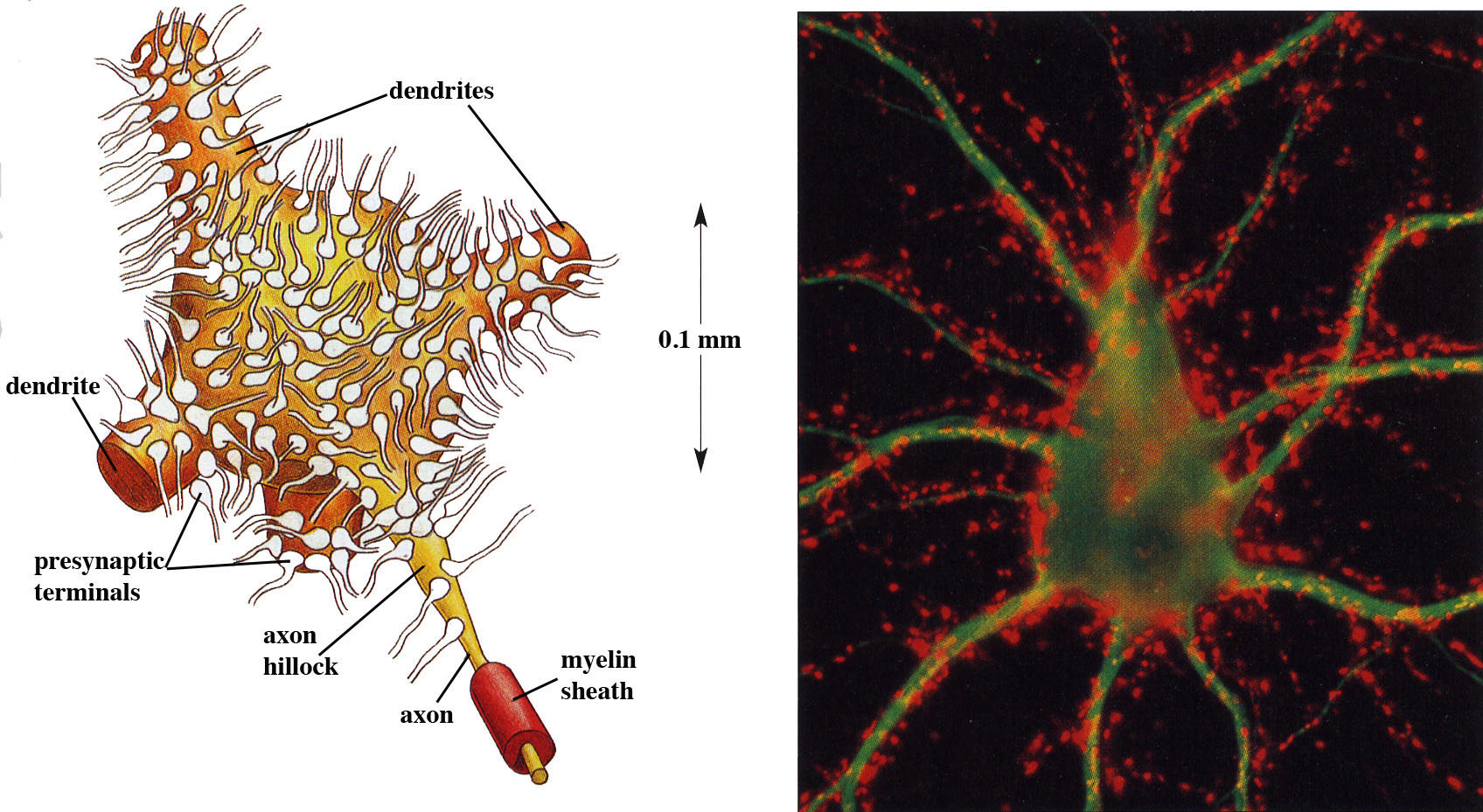 A single neuron can receive activating or inhibiting inputs from thousands of synaptic connections.
Motor neuron cell body in the spinal cord
[Speaker Notes: Human Histology, 2nd edition, Stevens and Lowe, Mosby ; Fig 6.7
and
The Molecular Biology of the Cell by B. Alberts et al., 4th edition, 2002, Garland Science
Fig. 11-38 A motor neuron in the spinal cord.  Panel B courtesy of Olaf Mundigl and Pietro de Camilli]
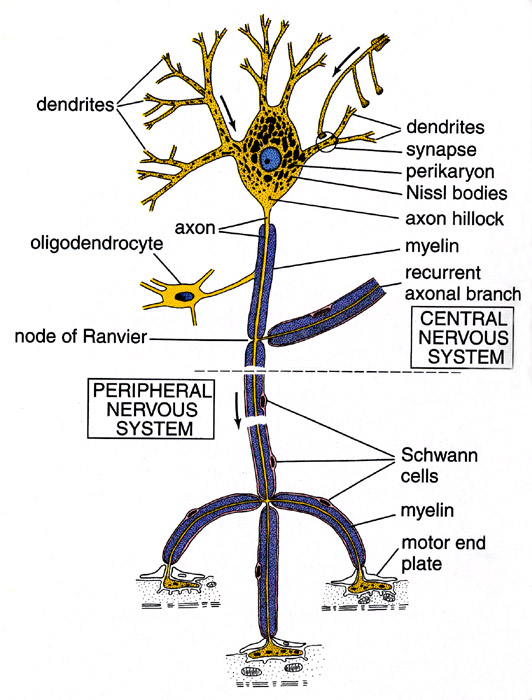 Conduction velocity in the axon is enhanced by myelination axons in the CNS are myelinated by oligodendrocytes axons in the PNS are myelinated by Schwann cells
[Speaker Notes: Diagram from Kelley, Kaye and Pawlina, "Histology, a Text and Atlas," 4th ed., page 284.  Neuron-Ross4-284.tif.]
Myelinated Nerve Fiber
The increased lipid content of the myelin sheath provides electrical insulation for the underlying axon.
Myelin Sheath
[Speaker Notes: Wheater’s Functional Histology; 5th edition, Young, Lowe, Stevens and Heath; Churchill Livingstone, Fig. 7.6
A, axon; S, Schwann cell nucleus. 
Demyelinating diseases result in decreased or lost ability to transmit electrical signals along nerve fibers. Guillain-Barre syndrome is the most common life-treatening disease of PNS. It is characterized by inflammatory response around nerve fibers (accumulation of plasma cells, lymphocytes, macrophages around and within nerves, consistent with a T-cell mediated immune response against myelin. Can be triggered by a respiratory or gastrointestinal viral infection, but the etiology is not known. The symptoms include tingling or crawling sensation, ascending weakness or paralysis, loss of muscle coordination and loss of cutaneous sensation.]
Each Schwann cell myelinates a single internode
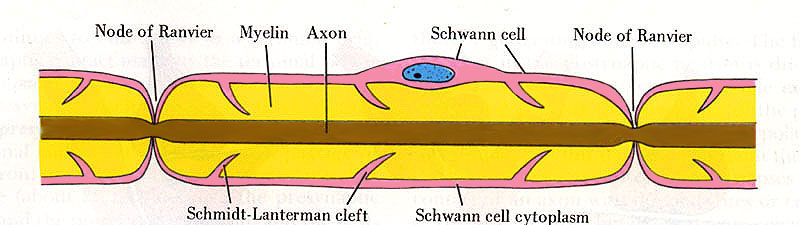 Internode length can be up to 1.5 mm in the largest nerve fibers
[Speaker Notes: A single Schwann cell produces a single segment of myelin sheath along an individual nerve fiber. In contrast, each myelinating glial cell in the central nervous system, called oligodendrocytes, can myelinate up to 50 individual axons.]
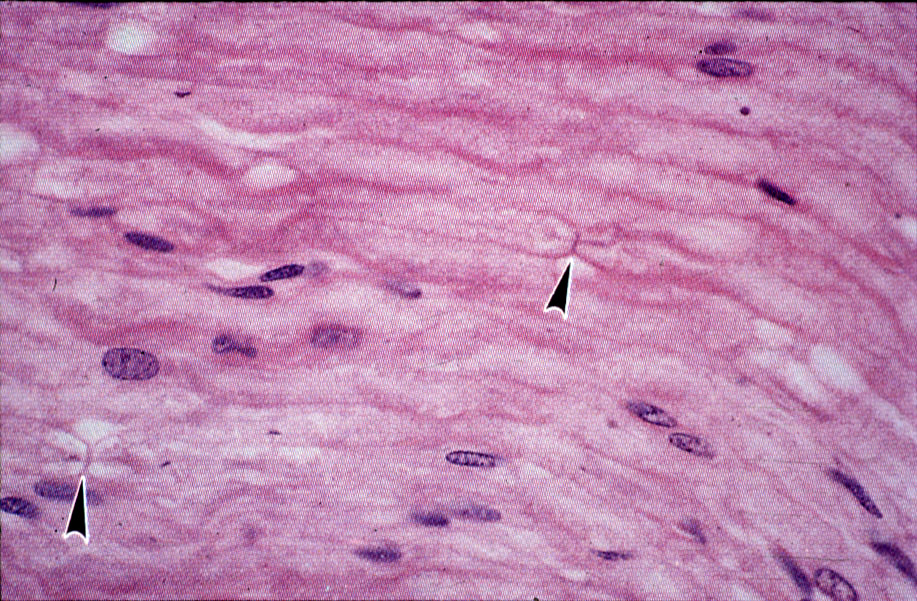 Nodes of Ranvier in a longitudinal nerve section
[Speaker Notes: Color Atlas of Histology; 1992; Erlandsen and Magney; Mosby Book; Fig. 9-13]
Small diameter nerve fibers are non-myelinated
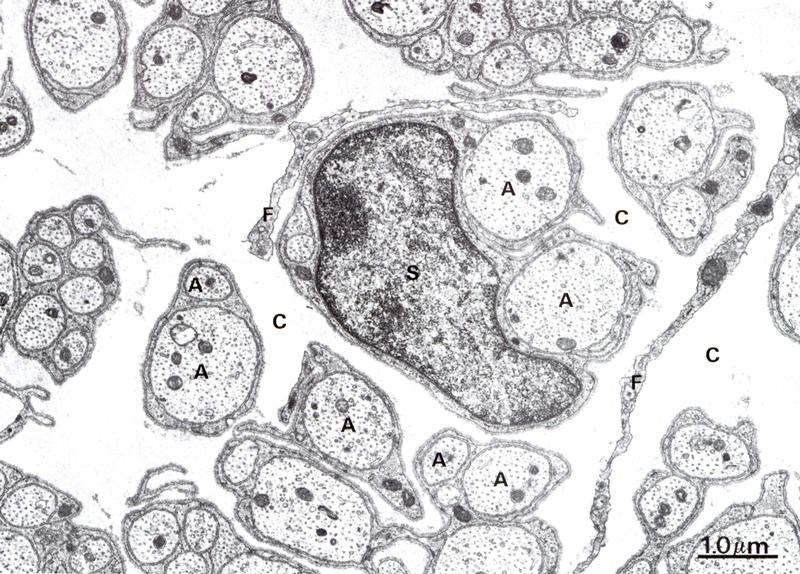 [Speaker Notes: Wheater’s Functional Histology; 5th edition, 2006, Young, Lowe, Stevens and Heath; Churchill Livingstone Elsevier; Fig 7.5b
S, Schwann cell; F, fibroblast; A, axon; C, connective tissue (endoneurium). Unmyelinated (or non-myelinated) fibers include autonomic nerve fibers and sensory fibers carrying pain inputs. Each Schwann cell can enwrap several fibers.]
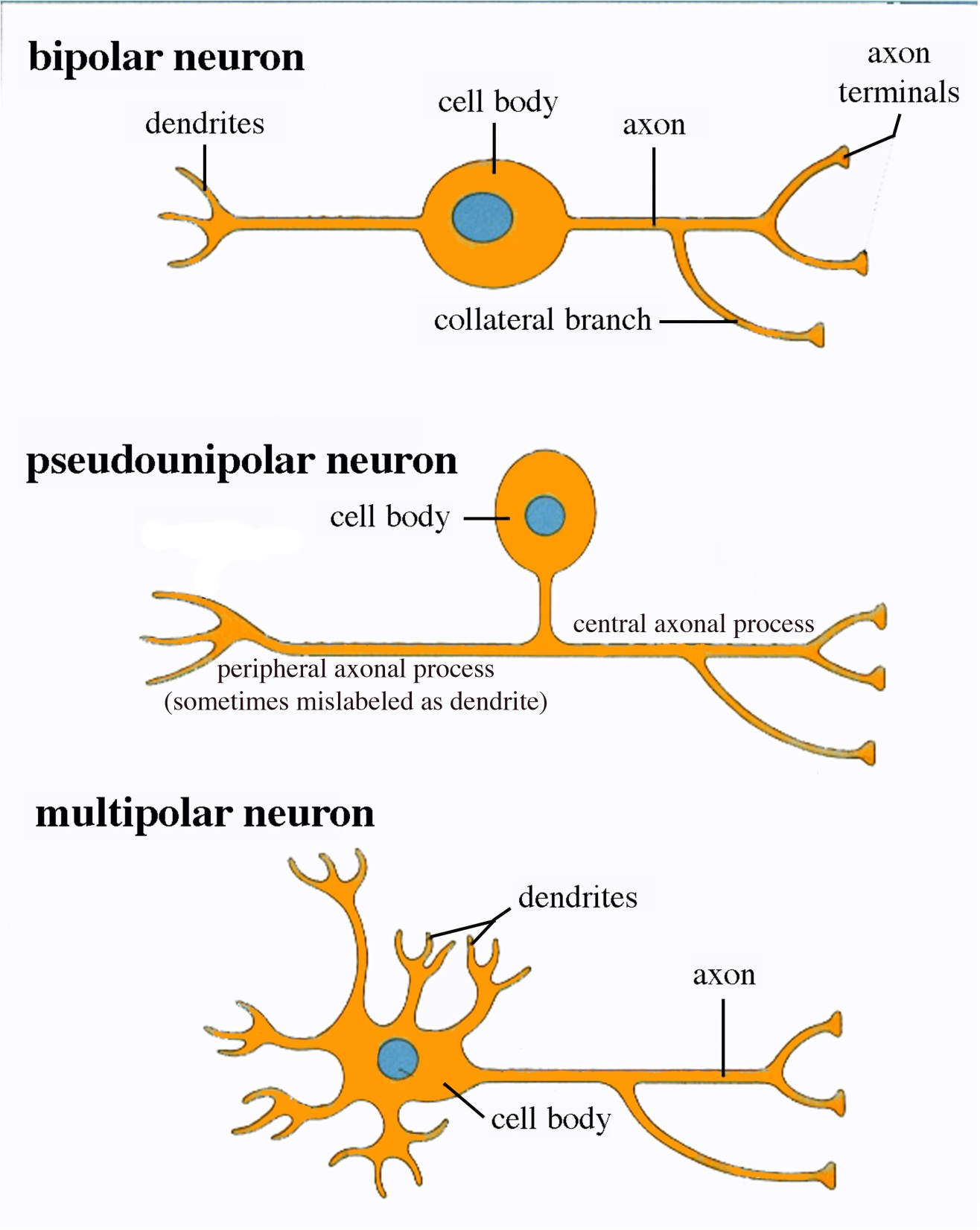 Three different basic types of neuronal structure
[Speaker Notes: Human Histology, 2nd edition, Stevens and Lowe, Mosby ; Fig.6.3]
Multipolar neurons
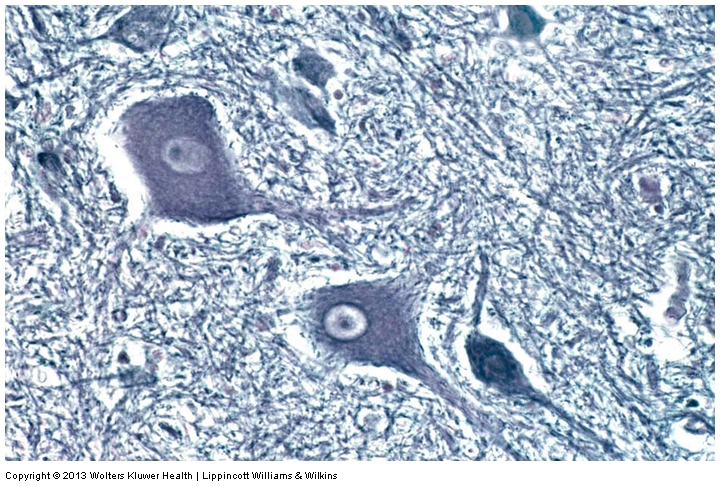 Multipolar neurons
Neurons and Neuroglia
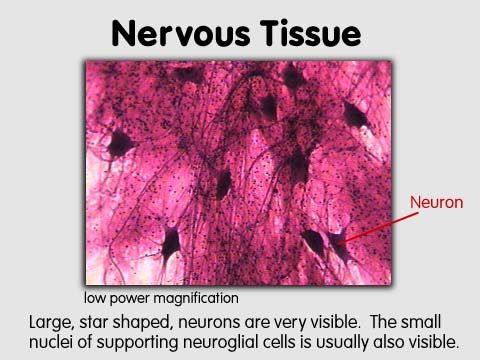 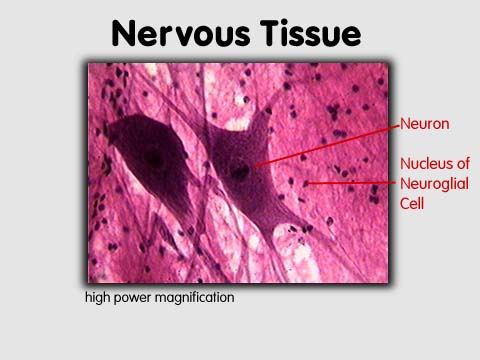 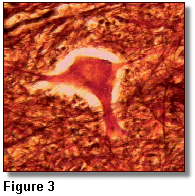 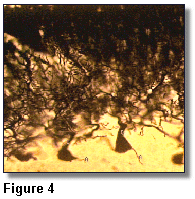 Nerve cell body surrounded by      Neuropil
Purkinje cells of the Cerebellum (Golgi Stain)
Spinal cord stained with silver
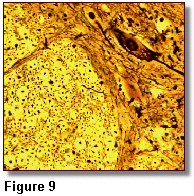 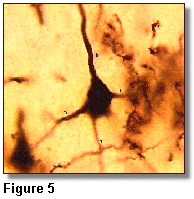 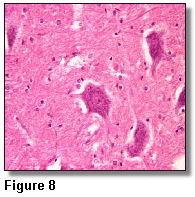 Pyramidal cell from Cerebral Cortex (Golgi Stain)
Section of Spinal cord
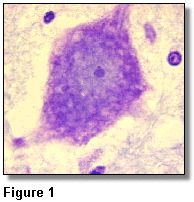 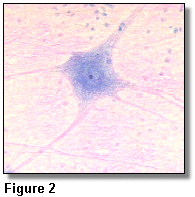 Cell body of Motor Neuron from spinal cord
Nerve cell body from Spinal cord
Multipolar neurons
Unipolar Neurons
Unipolar neurons
Myelinated axons
Spinal cord and Dorsal Root Ganglion
Dorsal median sulcus
Dorsal horn
(Lateral horn) if present
Ventral horn
Ventral median fissure
Dorsal root ganglion (DRG)
Myelinated Axons
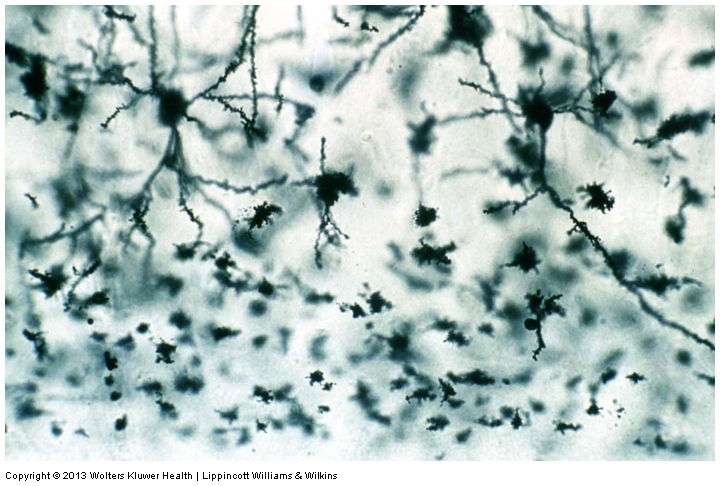 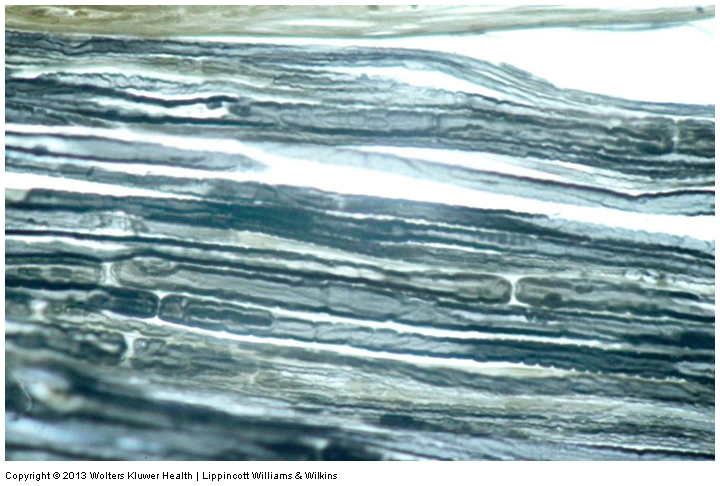 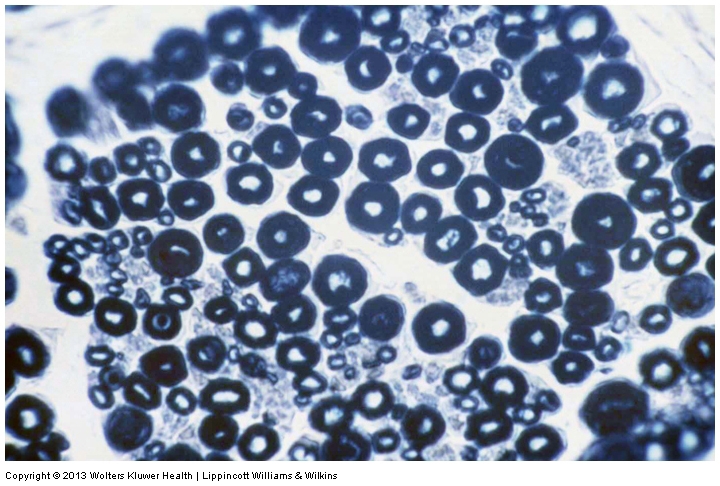 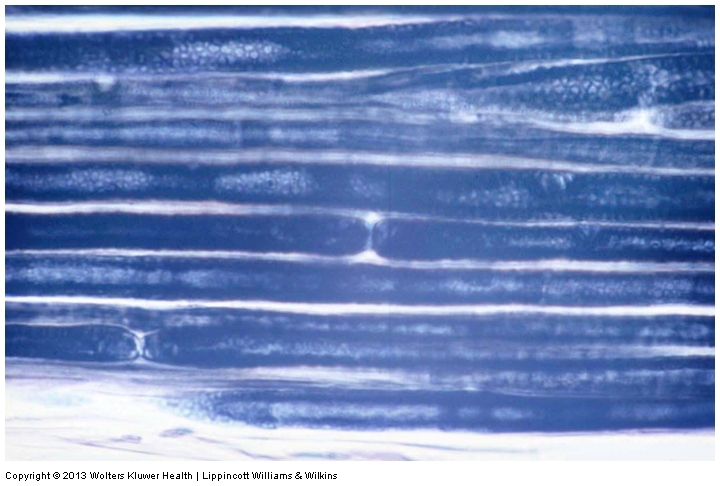 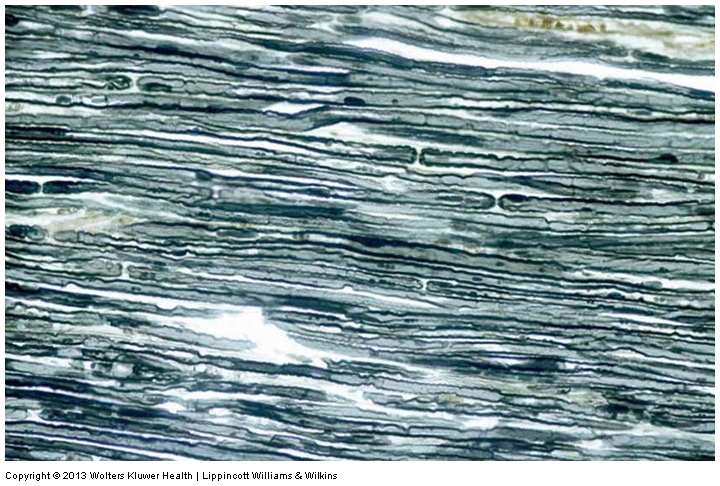 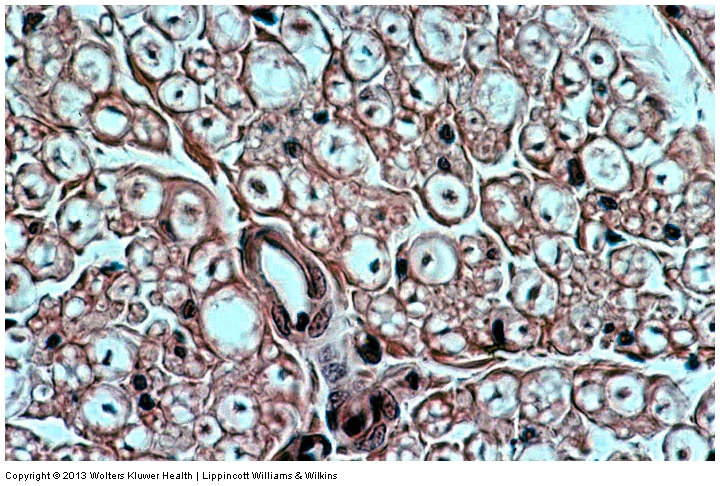 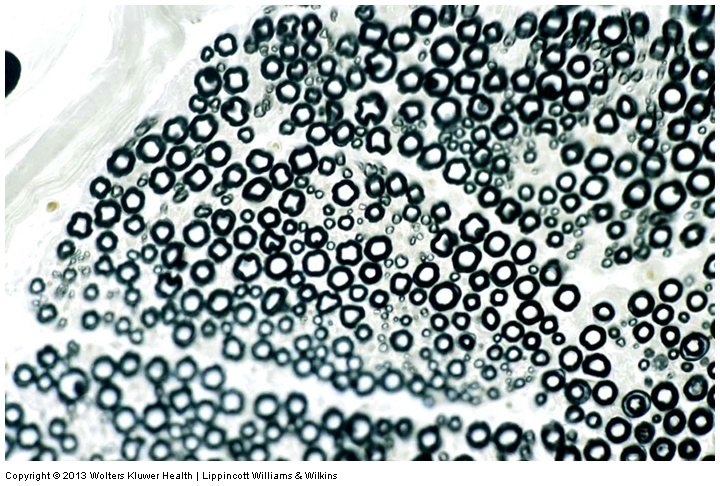 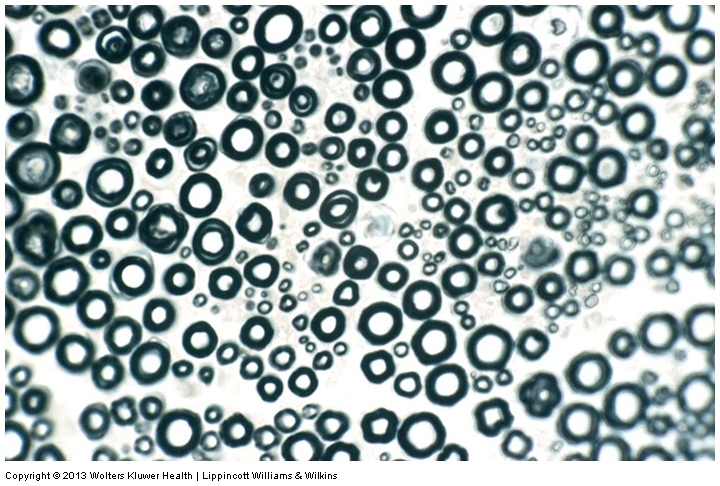 EM picture of Myelinated Axons
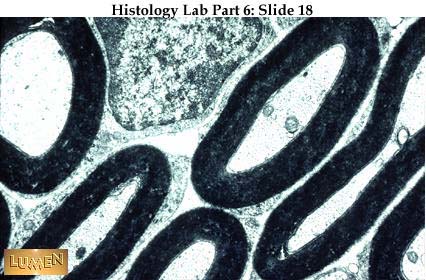 Peripheral Nerve
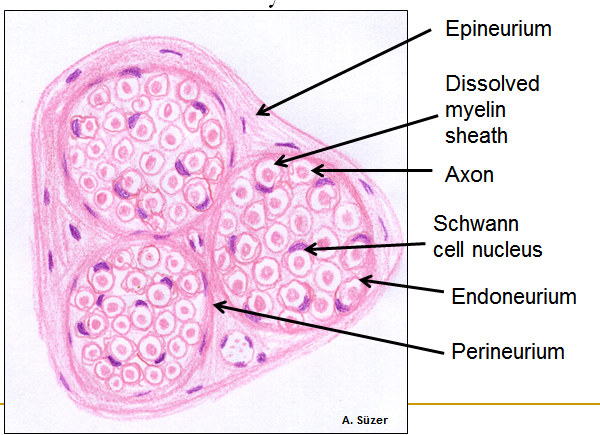 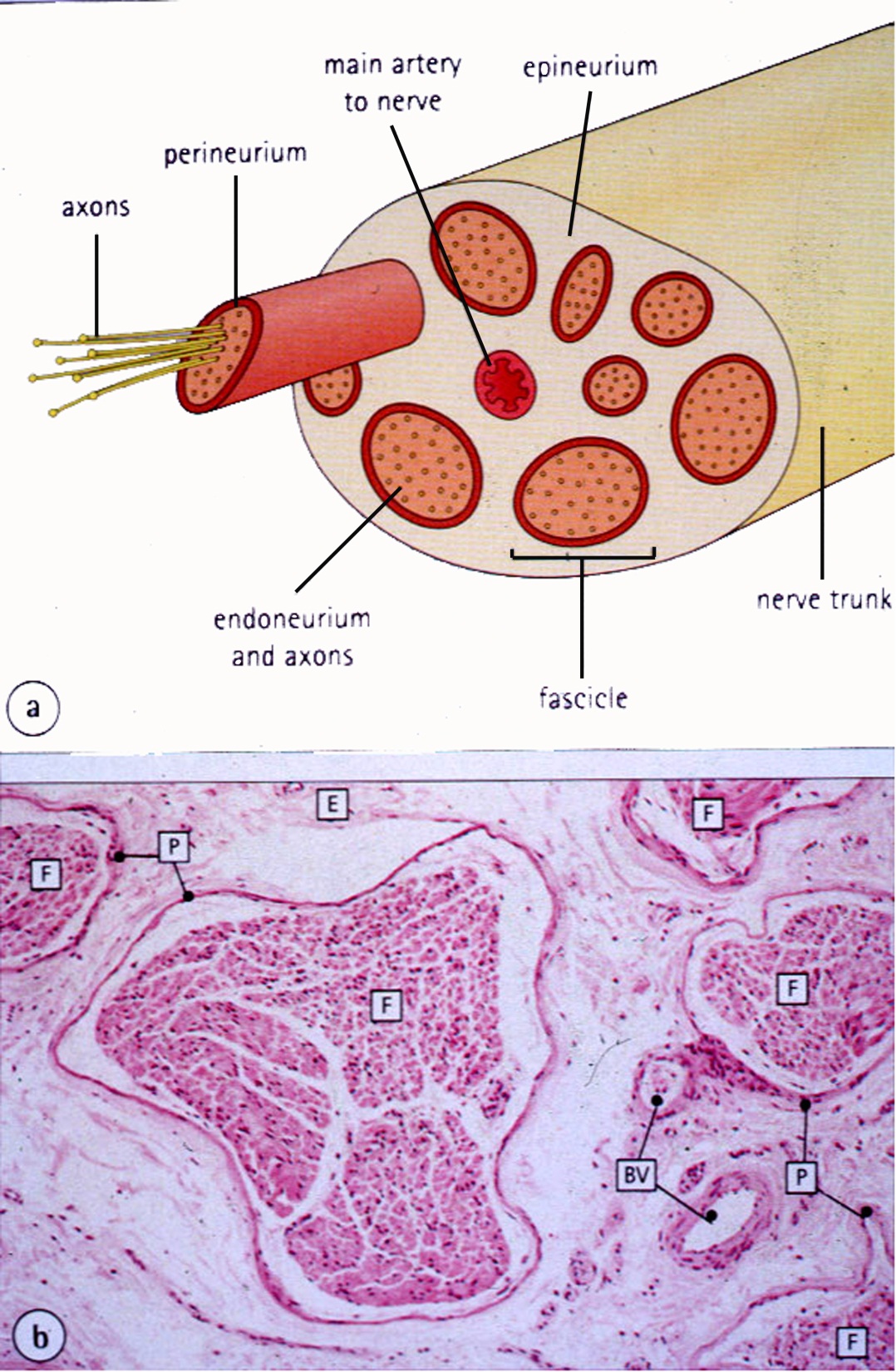 Connective tissue layers found in nerves:endoneurium surrounds axons,perineurium axon fascicles and epineurium the entire nerve
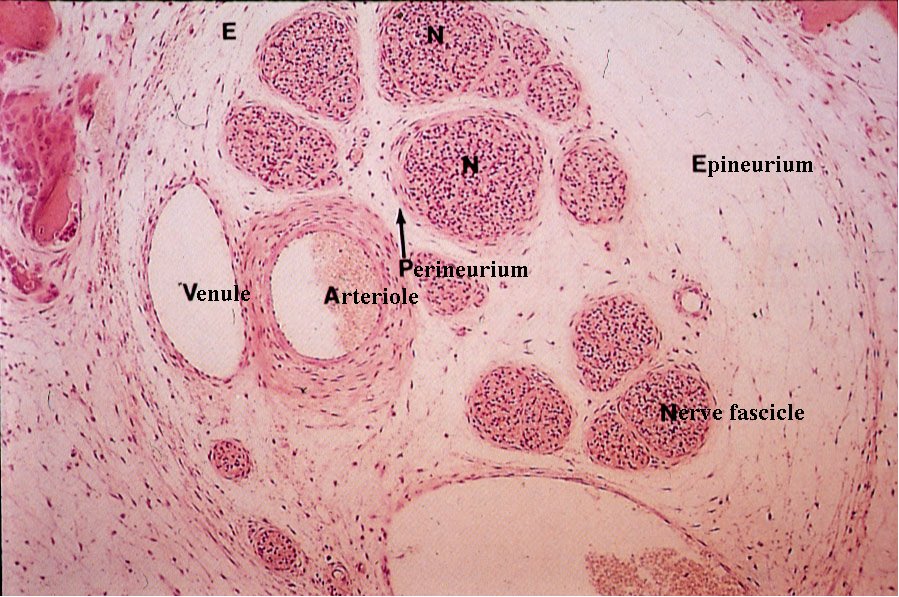 [Speaker Notes: Human Histology, 2nd edition, Stevens and Lowe, Mosby ; Fig. 6.20]
Connective tissue layers in a peripheral nerve. Tight junctions between perineurium cells form a important isolating barrier.
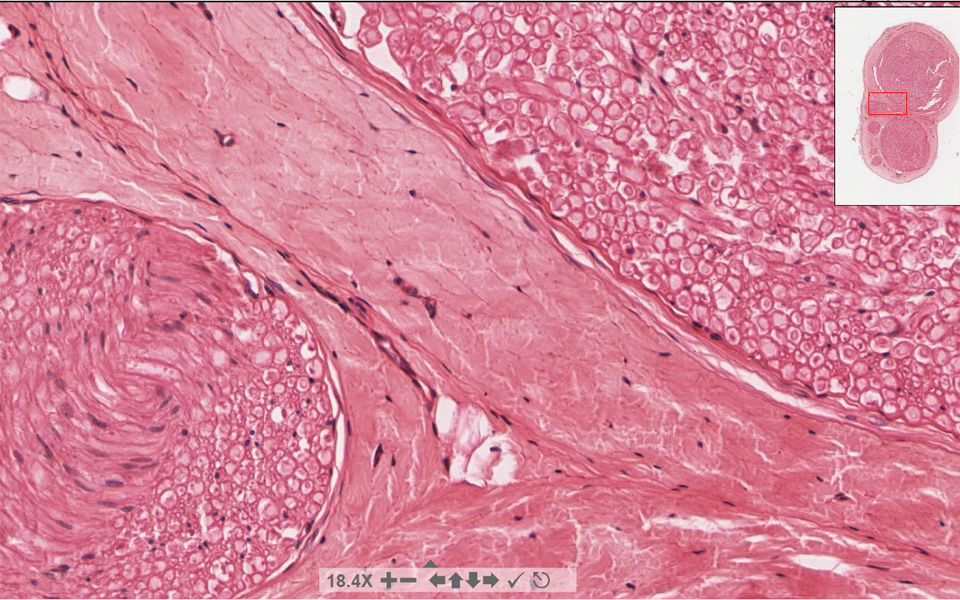 Epineurium
Perineurium
[Speaker Notes: Basic Histology – Text & Atlas; 10th edition, 2003; Junqueira and Carneiro, Lange McGraw-Hill; Fig 9-34
Endoneurium surrounds individual axons (nerve fibers) within a fascicle, perineurium surrounds bundles (fascicles) of nerve fibers, epineurium surrounds fascicles and forms a denser sheath around the entire nerve. 
Perineurial cells are derived from fibroblasts.]
Myleinated Nerve
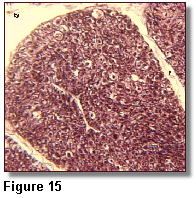 Myelinated Axons
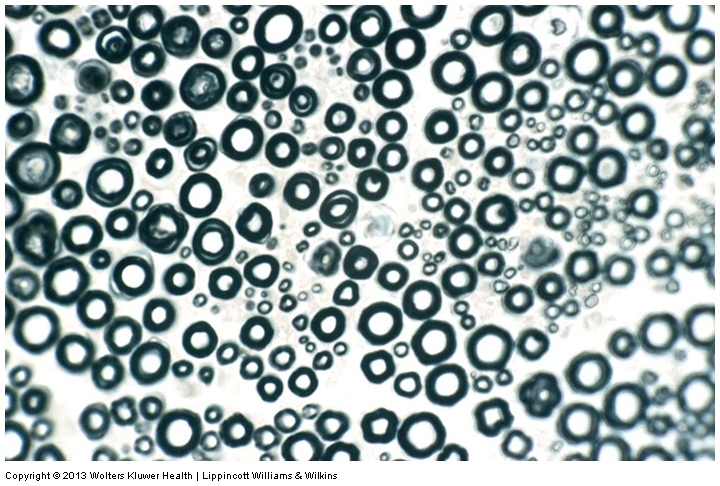 Nervous tissue in PNS
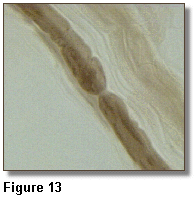 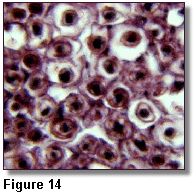 Teased myelinated nerve fibre stained with osmium tetraoxide
Myelinated Nerve stained with silver
Neuroglial cells
Supporting, Non-neuronal cells
Much smaller than the neurons
10 times more numerous than neurons
4 types: Astrocytes(Fibrous and Protoplasmic), oligodendroctes, microglial cells
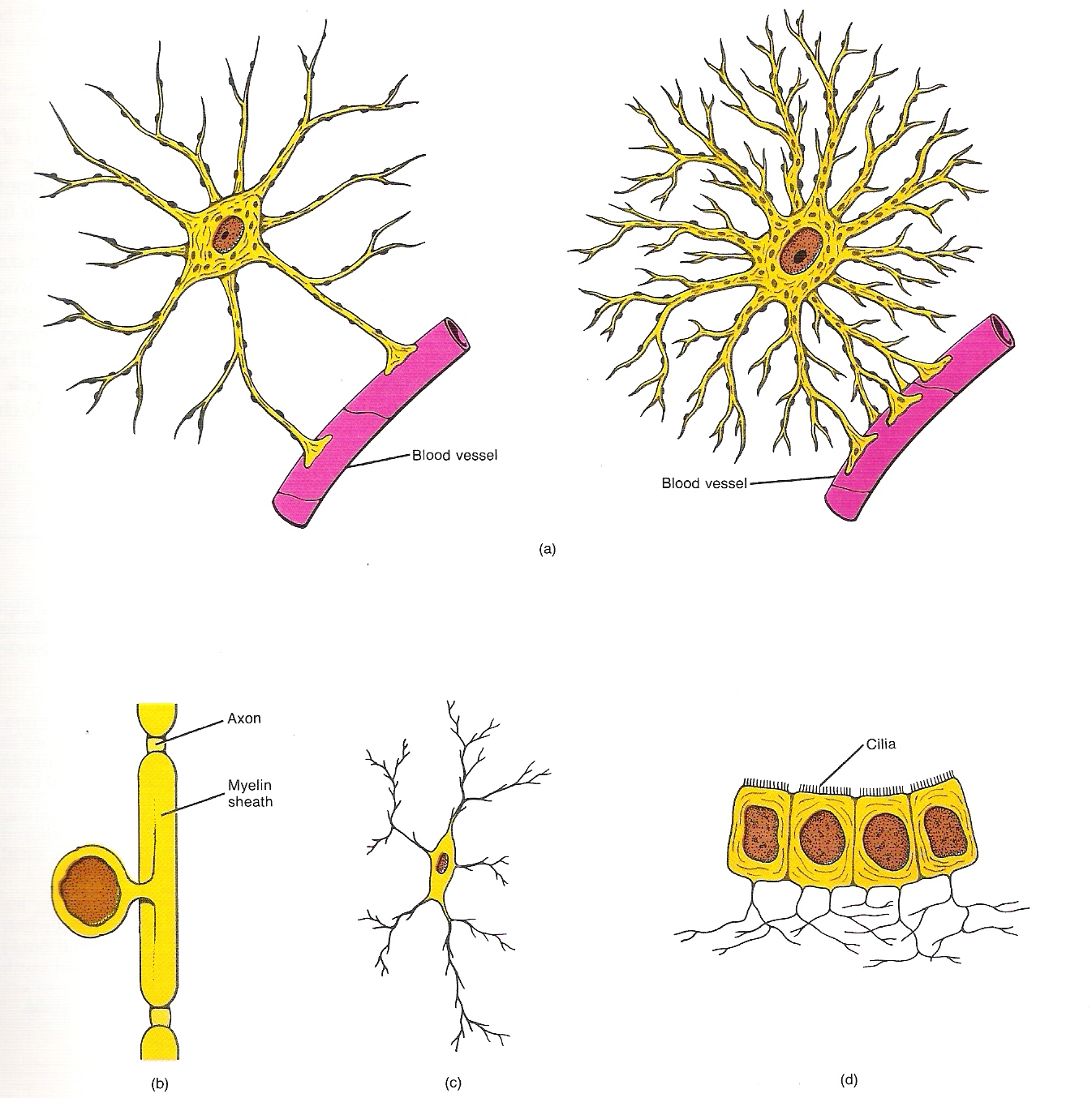 Neuroglial cells
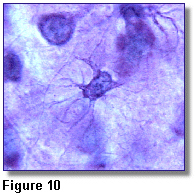 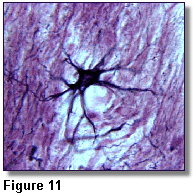 Oligodendrocyte
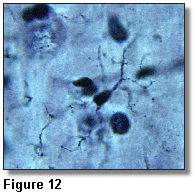 Fibrous Astrocyte
Microglial cells
Astrocytes
Astrocytes
Many short thick processes.
Predominantly seen in gray matter.
Function:Supportive, Nutritive, Repair, barrier to diffusion of toxic substances
Ganglia
Sensory Ganglia
Example:Spinal Ganglion
Large, rounded  Pseudounipolar cells 
Nucleus is centrally placed
Found in groups
Well defined Satellite cells present.
Motor ganglia
Known as Autonomic  or Sympathetic ganglia.
Small angular multipolar Neurons
Nucleus eccentrically placed
Found Scattered
Poorly defined satellite cells prsent
Spinal Ganglion
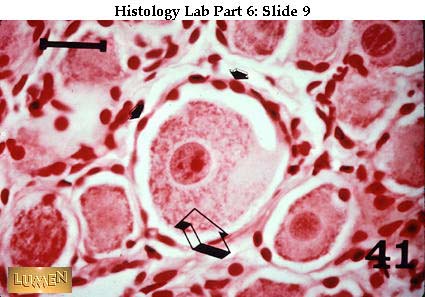 Autonomic Ganglia
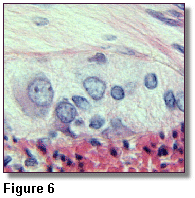 MCQ
Pseudounipolar cells are found in the following ganglion:
1. Spinal
2.Spiral
3.Sympathetic
4.Parasympathetic
MCQ
The connective tissue sheath around a nerve is called
1.Endoneurium
2.Perineurium
3.Epineurium
4.Neurilemma
MCQ
Section of the sympathetic ganglion  can be identified by the presence of
1.Large Pseudo-unipolar neurons
2. Small multiple neurons
3. Bipolar Neurons
4.Well dveloped satellite cells
Spinal cord
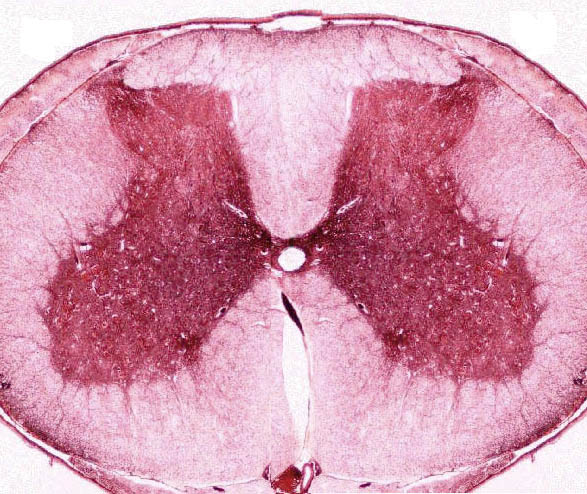 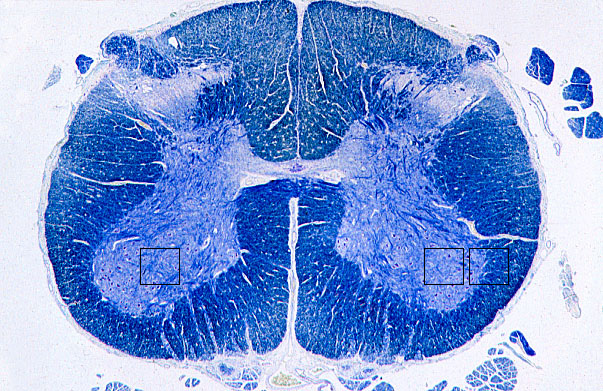 Cerebrum
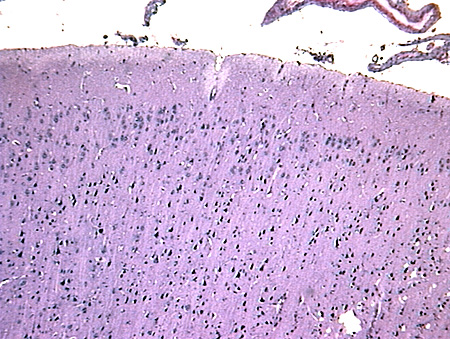 Pacinian Corpuscle
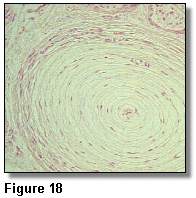 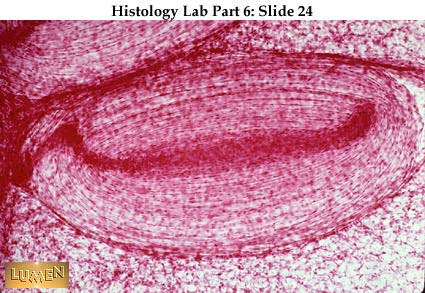 Central Canal of Spinal Cord
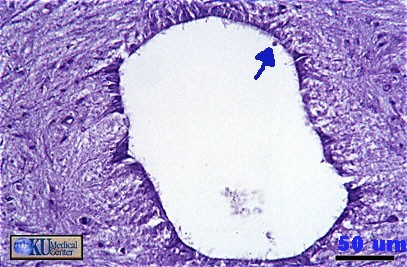 Cerebellum
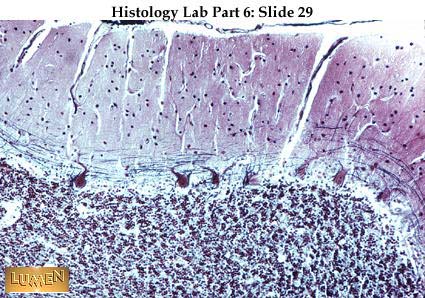 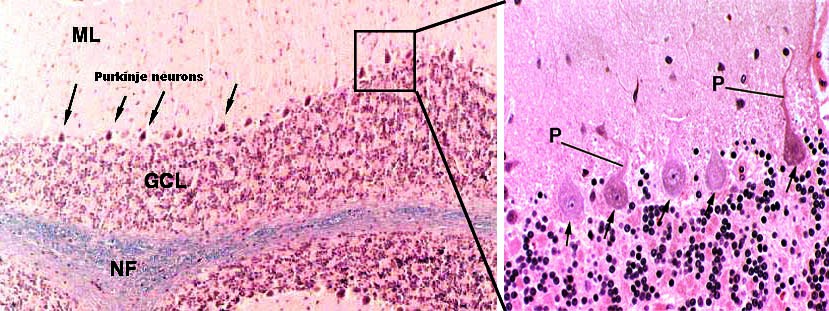 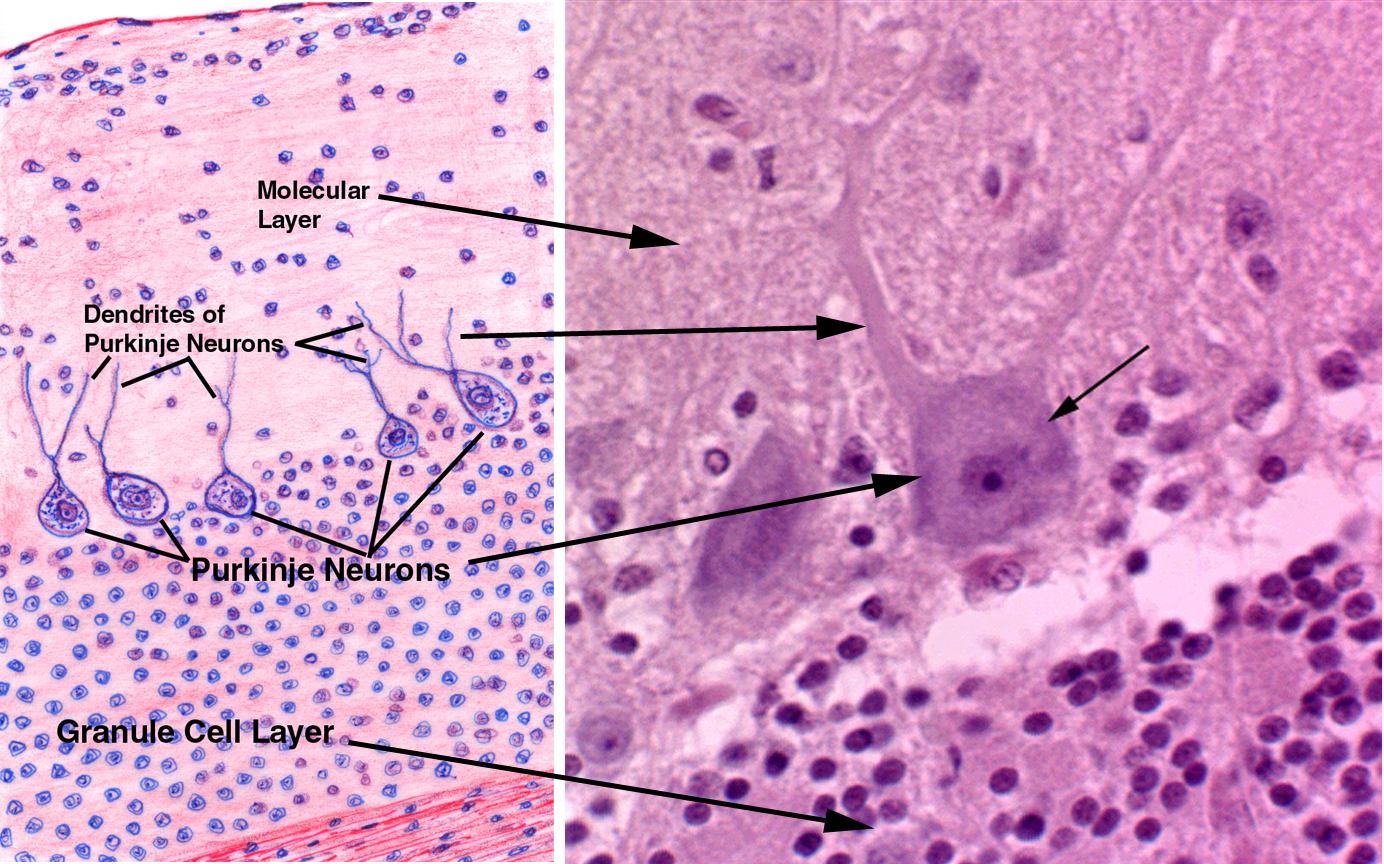 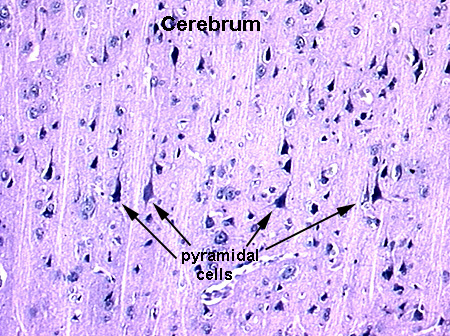